خطة حل المسألة 
الحل عكسيًا
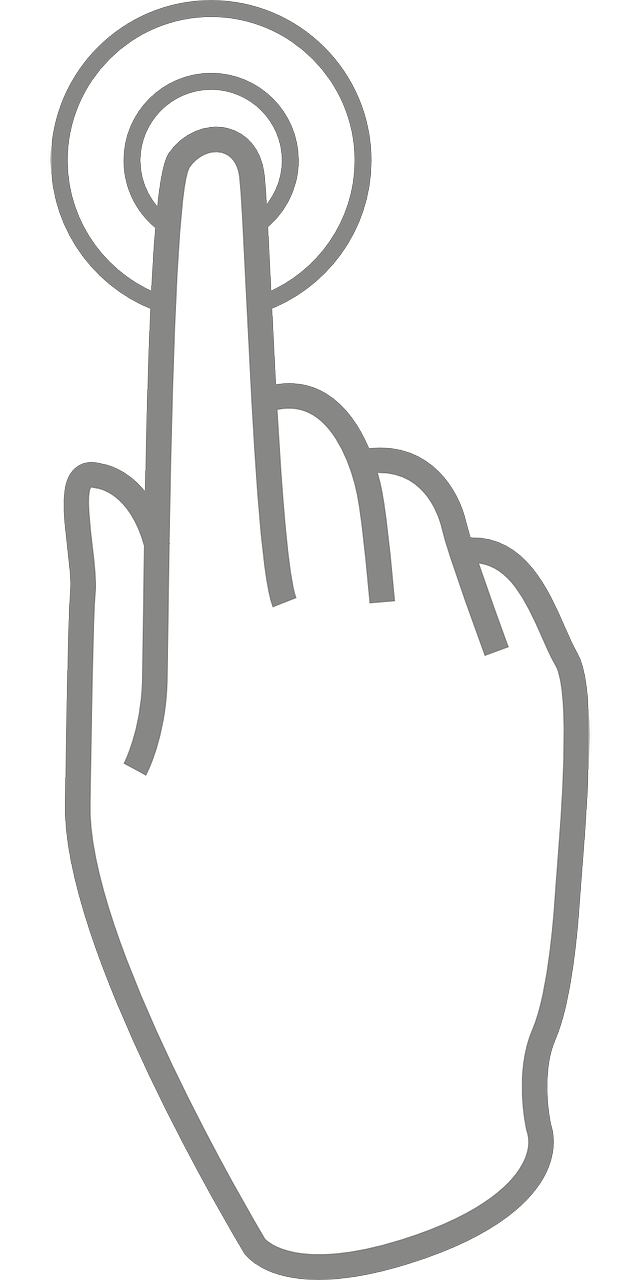 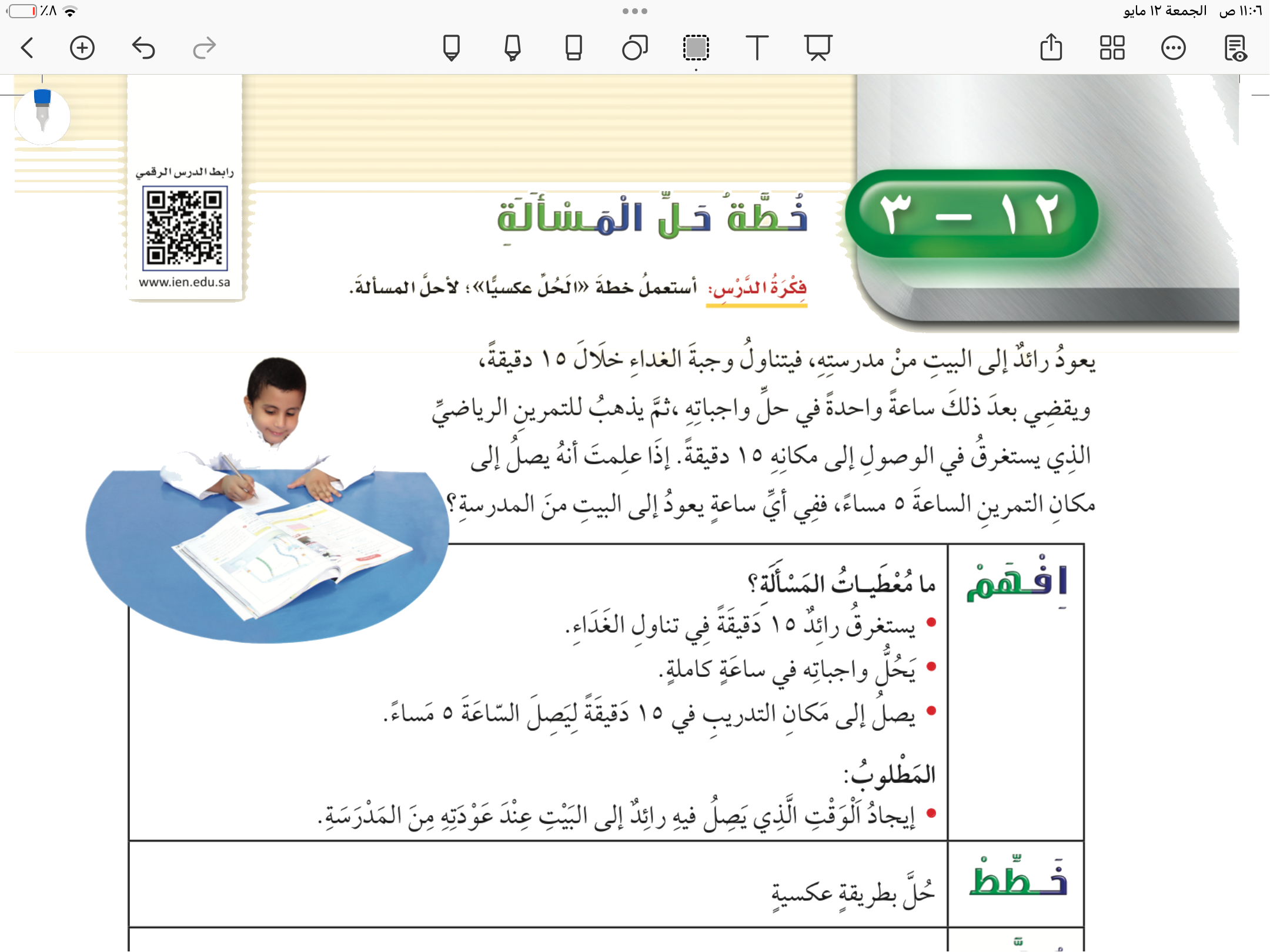 خطة حل المسألة: الحل عكسيًا
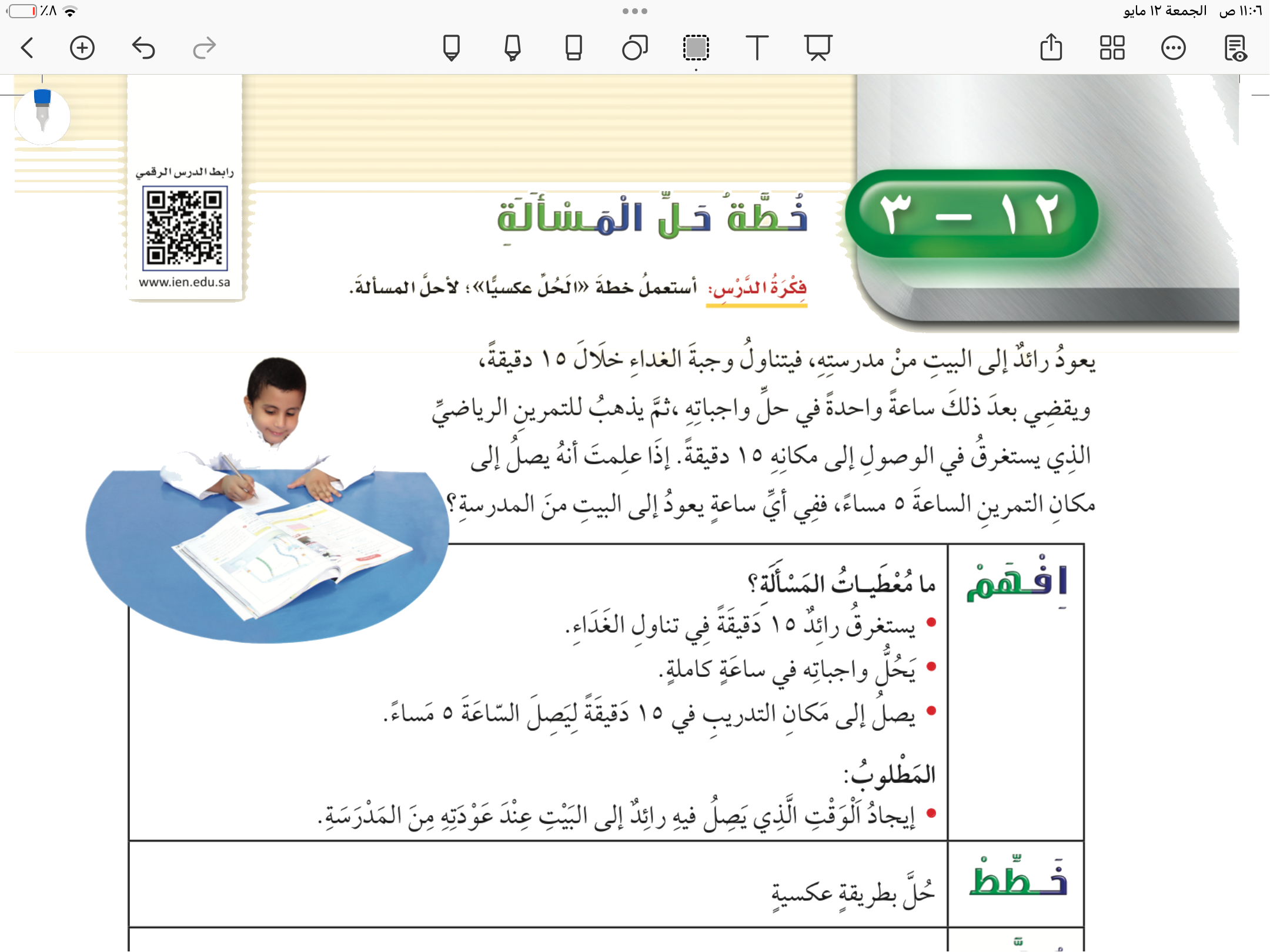 صفحة ١٤٣
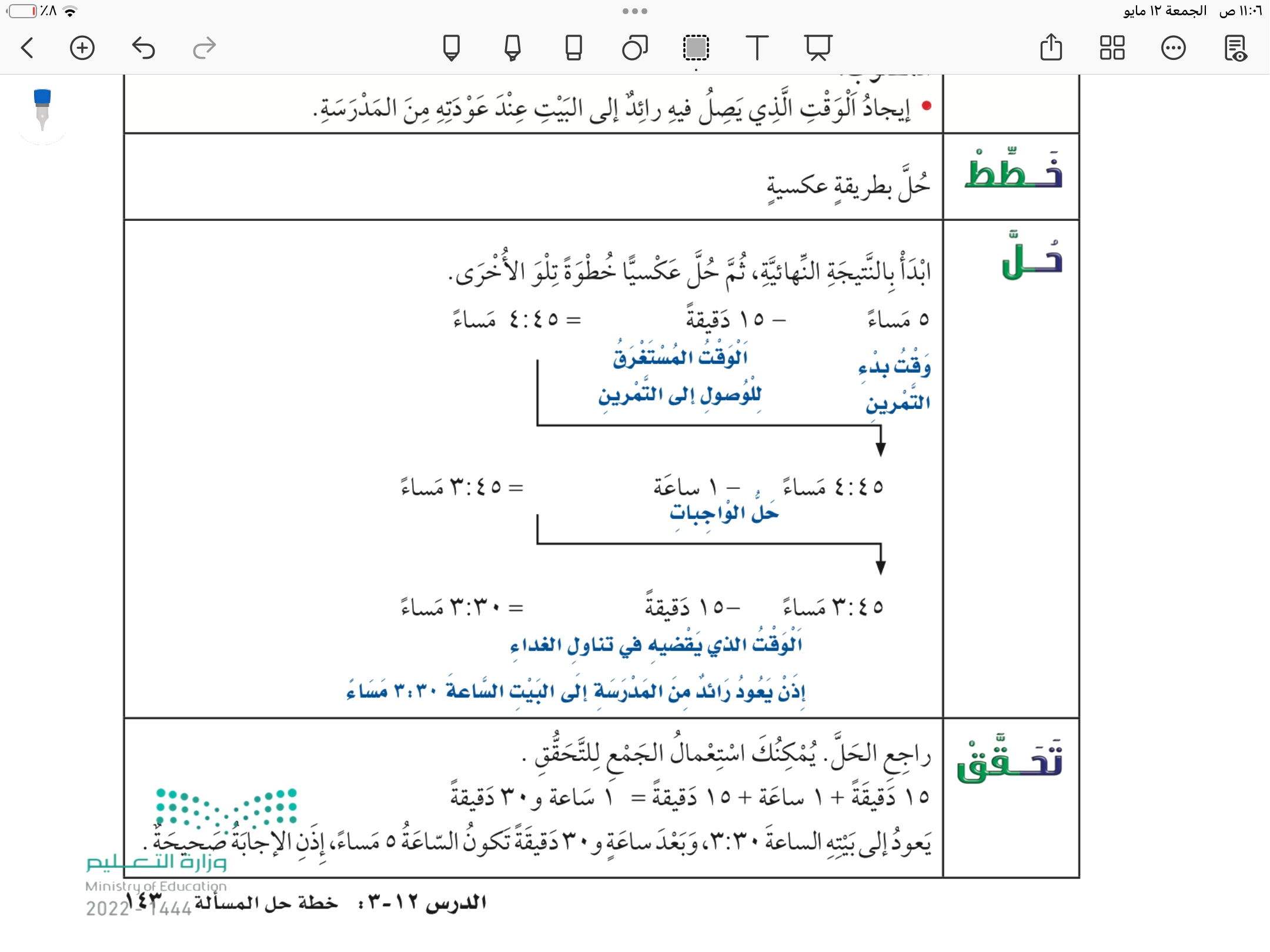 صفحة ١٤٣
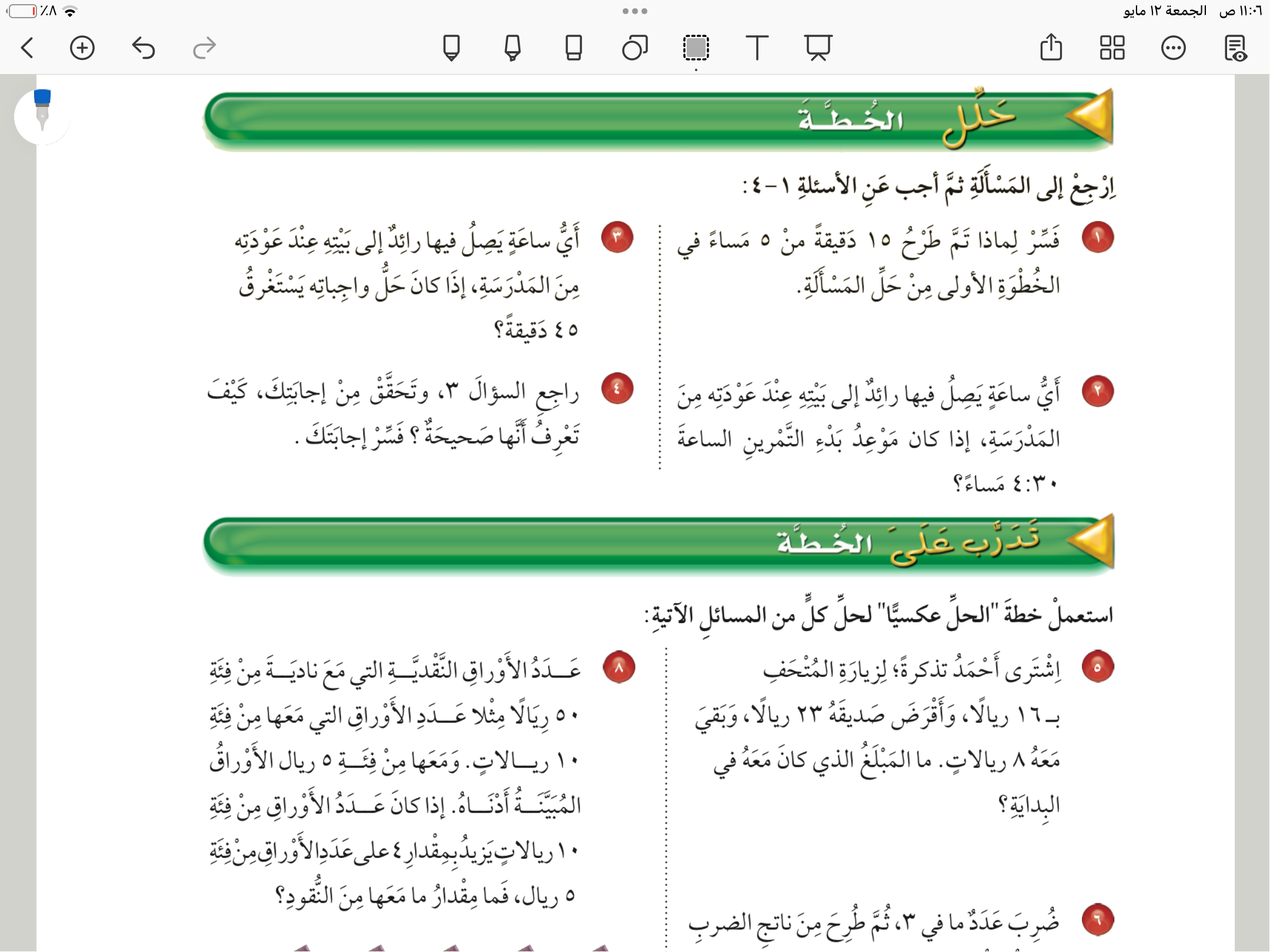 صفحة ١٤٤
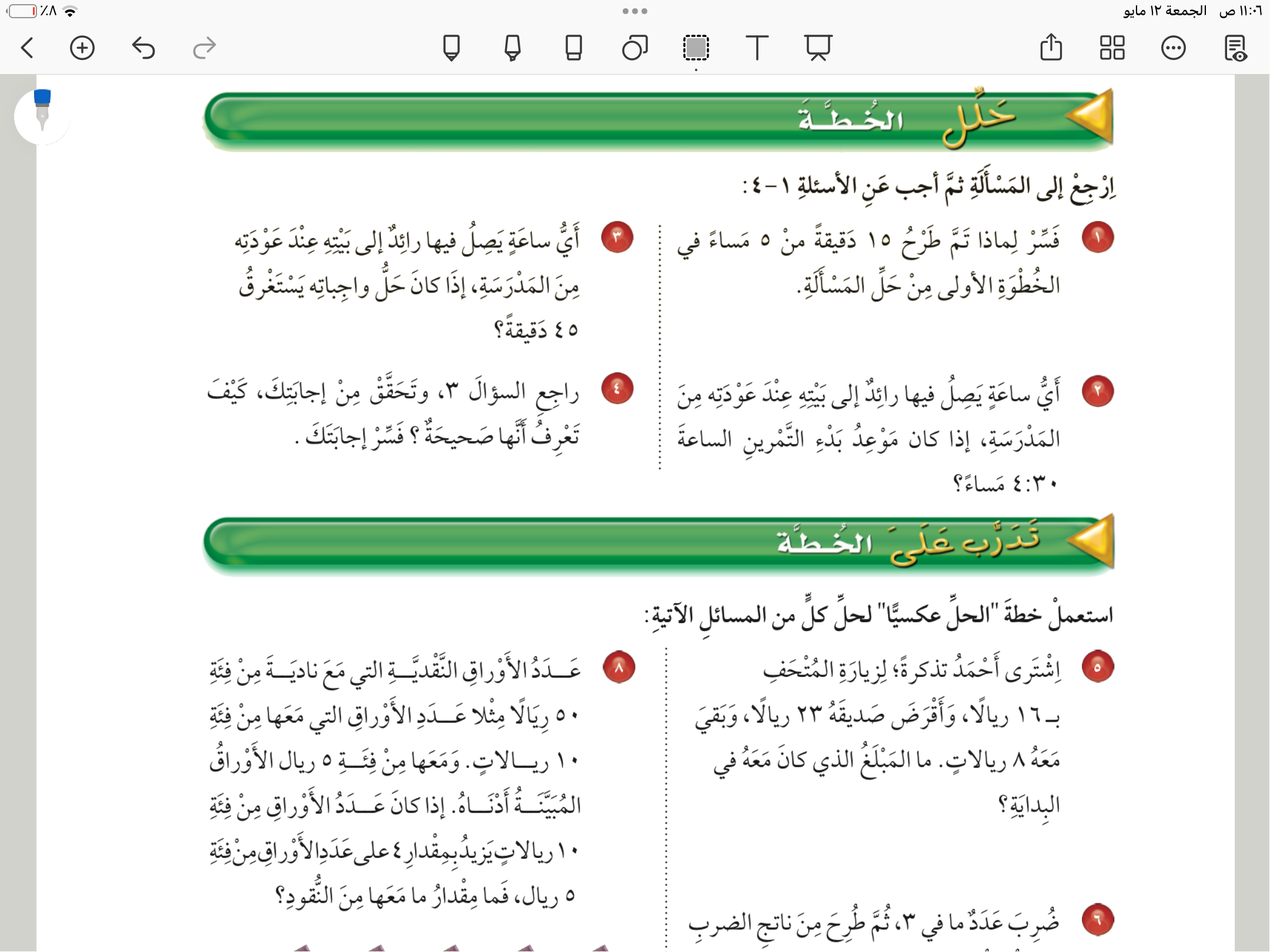 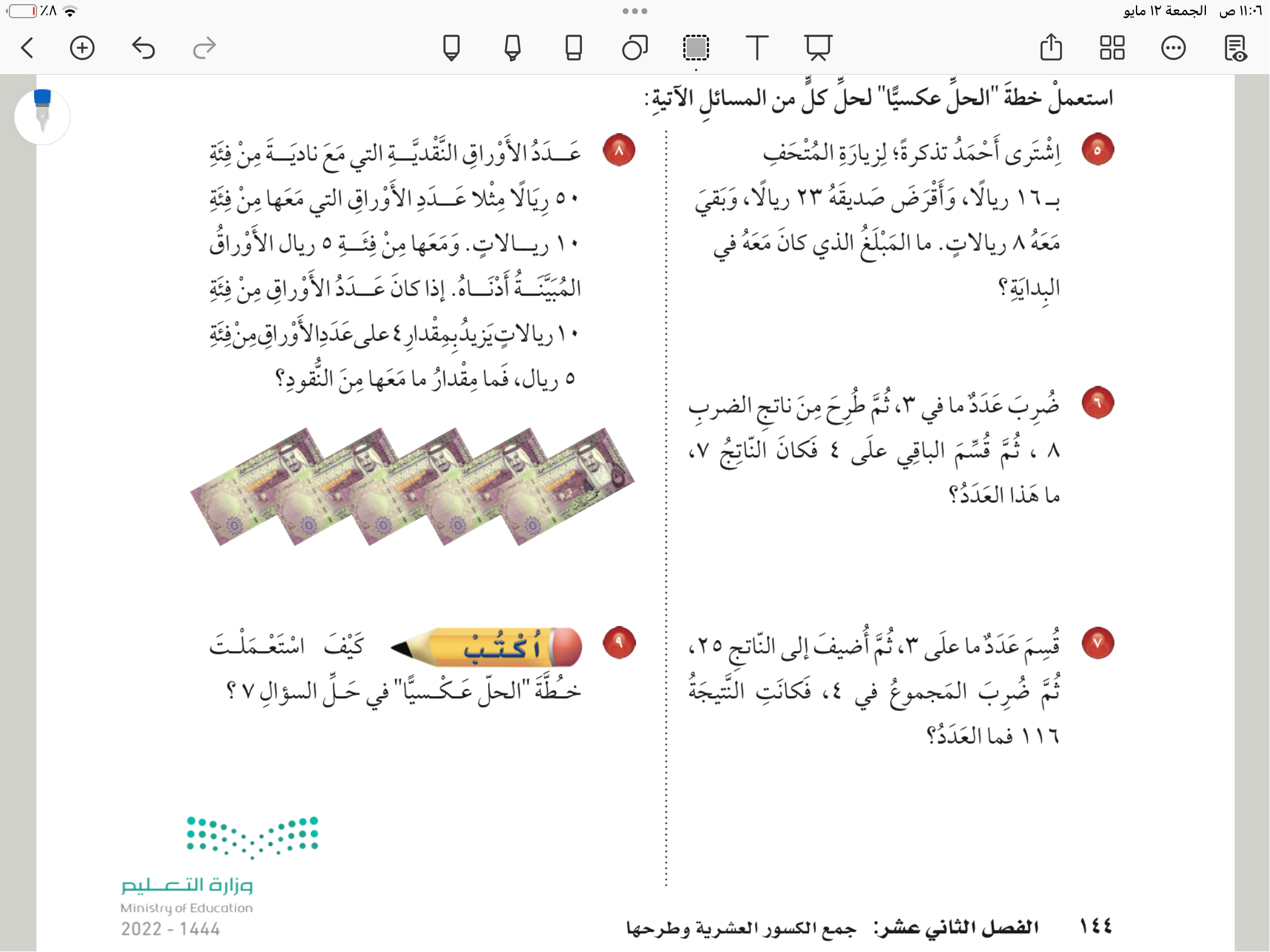 صفحة ١٤٤